PREVISÃO DE VENDAS
SEU
LOGOTIPO
PRODUTO / EQUIPE / DEPT

NOME DA EMPRESA
 
00/00/0000

[NOME DO APRESENTADOR]
[NOME DO APRESENTADOR]
[NOME DO APRESENTADOR]
PREVISÃO DE VENDAS
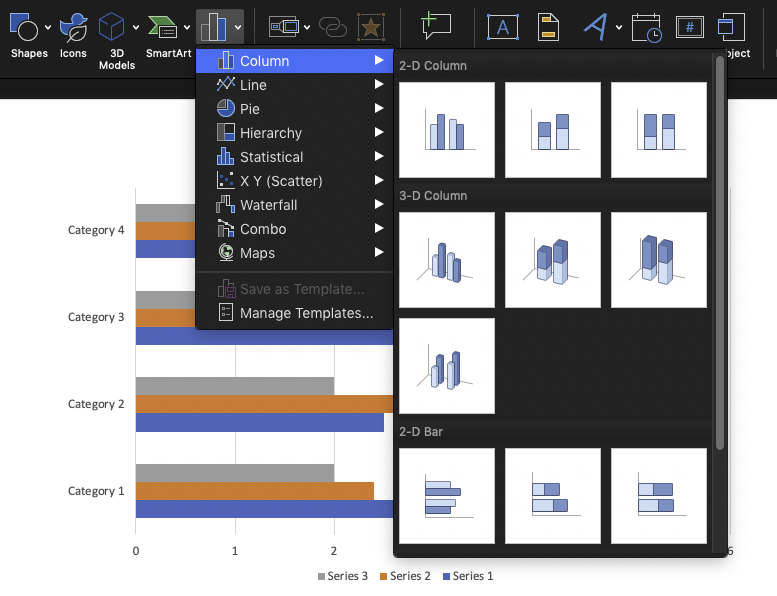 *Inserir um gráfico com links para uma planilha do Excel para que as alterações possam ser atualizadas automaticamente com base na entrada de dados.
VISÃO GERAL
CRESCIMENTO DE VENDAS PROJETADO
Sua legenda aqui
75 %
60 %
30 %
95 %
TEXTO
TEXTO
TEXTO
TEXTO
Clique na linha colorida acima, depois arraste o quadrado amarelo para ajustar o círculo de acordo com a porcentagem.
Clique na linha colorida acima, depois arraste o quadrado amarelo para ajustar o círculo de acordo com a porcentagem.
Clique na linha colorida acima, depois arraste o quadrado amarelo para ajustar o círculo de acordo com a porcentagem.
Clique na linha colorida acima, depois arraste o quadrado amarelo para ajustar o círculo de acordo com a porcentagem.
CRESCIMENTO DE VENDAS PROJETADO
VENDAS TRIMESTRAIS PROJETADAS
Sua legenda aqui
00%
00 %
00 %
00 %
Q1
Q2
T3
Quarto trimestre
Clique na área de coloração acima, depois arraste o quadrado amarelo para ajustar a área preenchida de acordo com a porcentagem.
Clique na área de coloração acima, depois arraste o quadrado amarelo para ajustar a área preenchida de acordo com a porcentagem.
Clique na área de coloração acima, depois arraste o quadrado amarelo para ajustar a área preenchida de acordo com a porcentagem.
Clique na área de coloração acima, depois arraste o quadrado amarelo para ajustar a área preenchida de acordo com a porcentagem.
VENDAS TRIMESTRAIS PROJETADAS
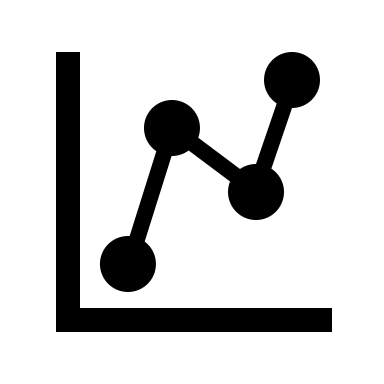 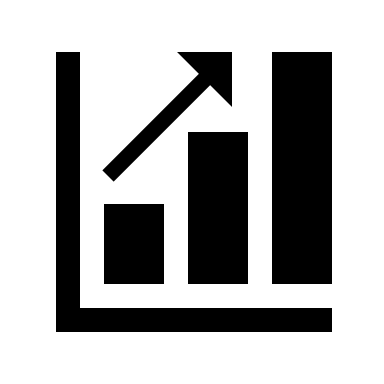 EXEMPLO DE TEXTO:
Clique nos ícones neste slide para personalizá-los.
Clique com o botão direito do mouse neste slide para formatar a cor de fundo.
Use este slide para apresentar as principais informações.